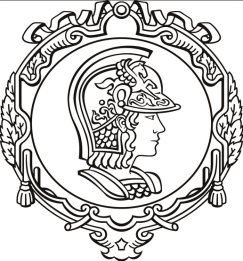 Eletrônica Automotiva


Veículos Autônomos


1º de junho de 2017

Prof. Leopoldo Yoshioka
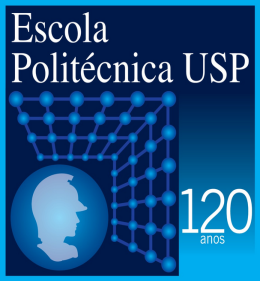 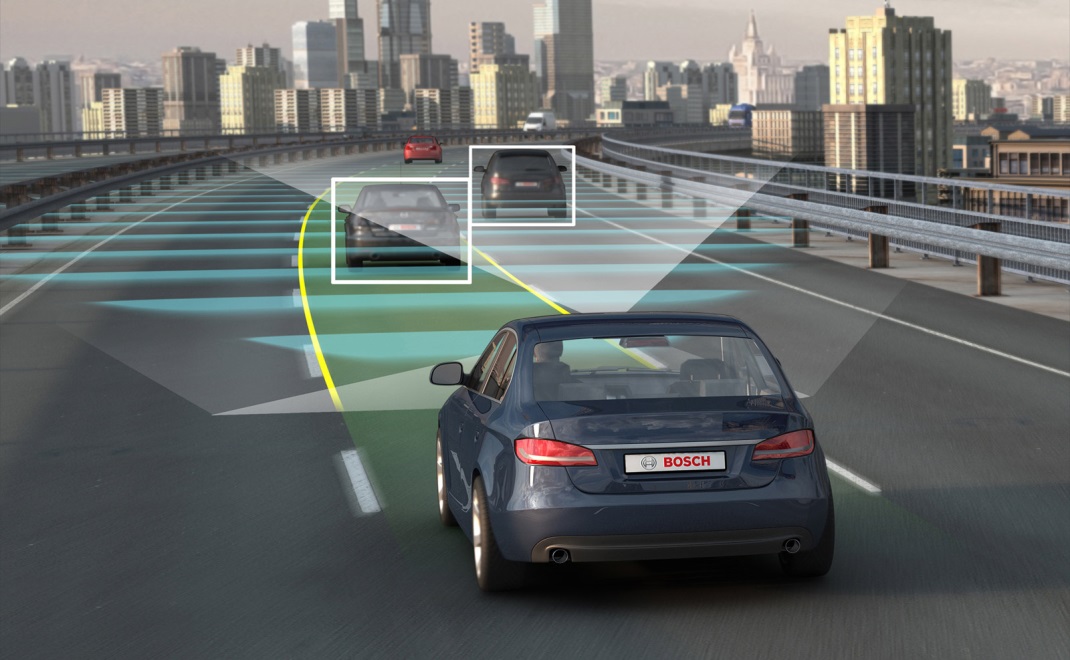 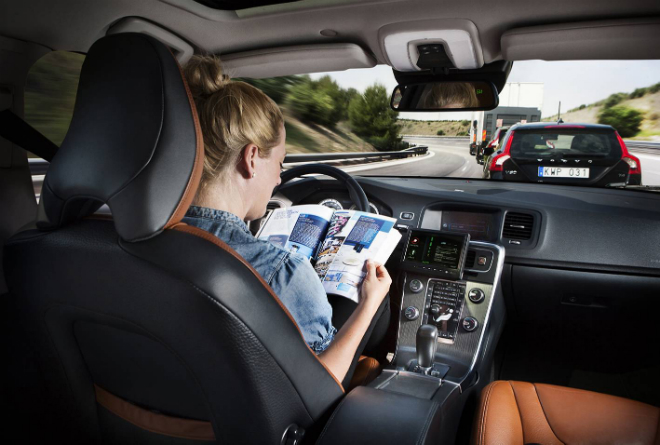 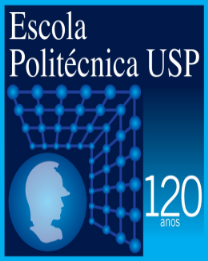 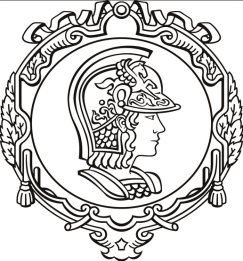 Veículos Autônomos
4. Reflexão
1. Introdução
2. Tecnologias
3. Projetos
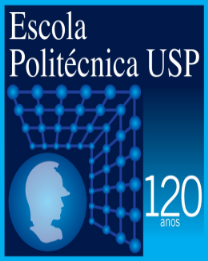 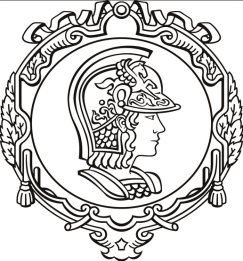 Aula ITS
26.10.2015
4. Reflexão
1. Introdução
2. Sistemas Colaborativos
3. Fontes de Financiamento
Impacto da introdução do piloto-automático e outras tecnologias na aviação durante 1950s e 1960s
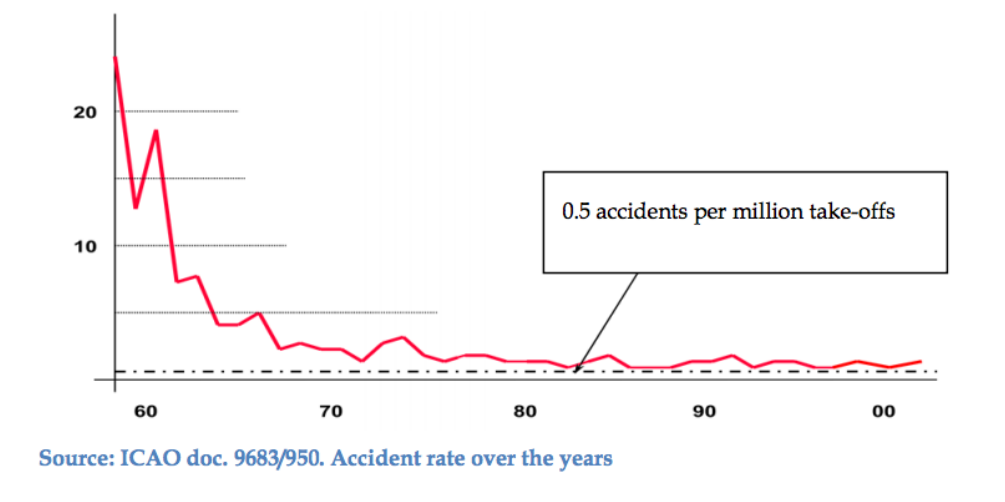 Scietific American (Jeremy Hsu, January 18, 2017) 

Grandes investimentos estão sendo realizados por empresas de tecnologias (Google, Apple, Uber) e por montadoras (GM, Ford, BMW, Volvo, Nissan).

Nós motoristas e usuário,  estamos prontos para dividir as vias com os carros inteligentes (bots)?

Motorista robô adolescente que está aprendendo a dirigir. Como qualquer pessoa que está aprendendo, acostumando, a dirigir é perigoso.

Sobre o aprendizado das máquinas é preciso considerar:
Capacidade de aprendizagem é suficiente?
O que fazer com as lacunas de aprendizagem?
Como reagir diante de uma situação que não foi aprendida?

O que é “segurança” para uma máquina?
Conduzir sem falhas
Não infringir as leis de trânsito
Envolver menos em acidentes que os condutores humanos
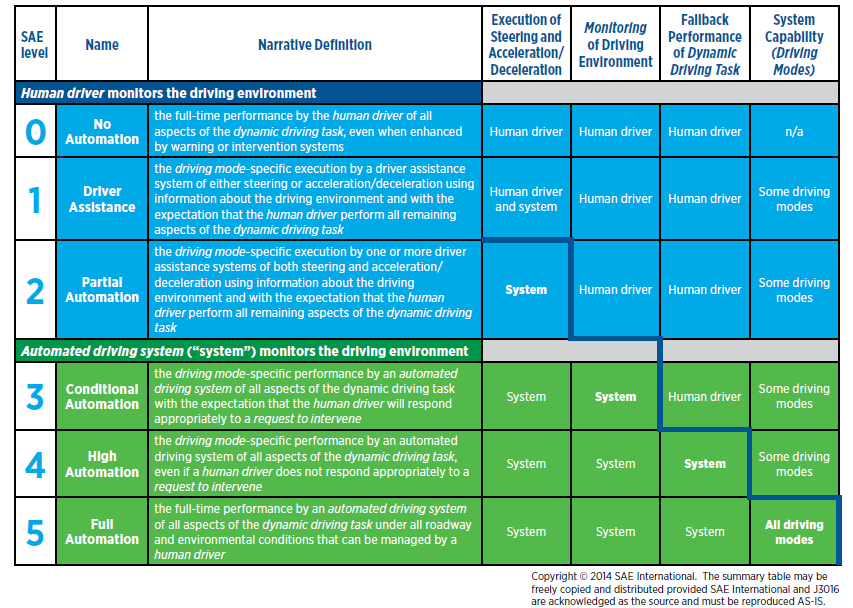 “Veículos Autonomos representam a maior inovação para a indústria automotiva”
(McKinsey, 2015)
Profundo impacto:

Mobilidade
Economia
Sociedade
http://www.mckinsey.com/industries/automotive-and-assembly/our-insights/ten-ways-autonomous-driving-could-redefine-the-automotive-world
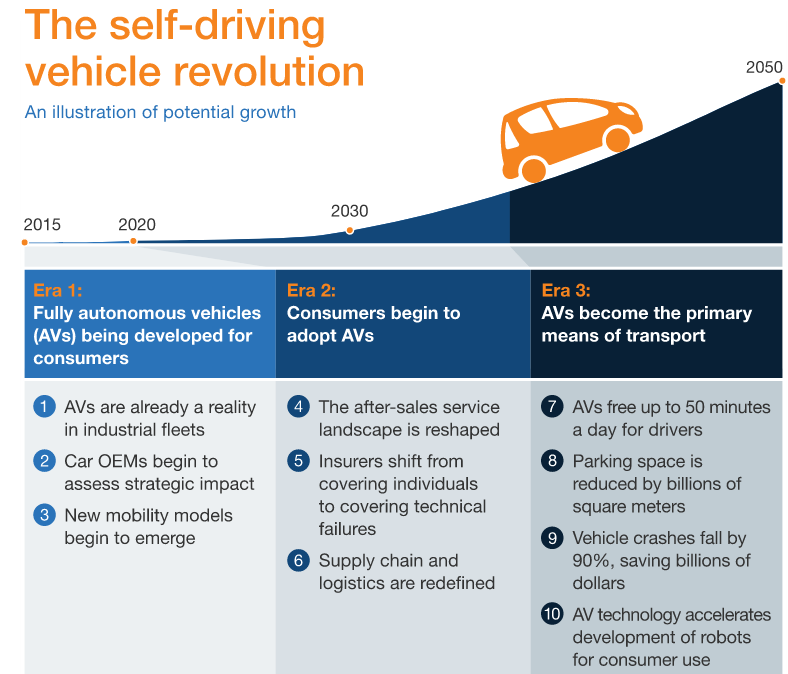 Era 1:    2015 ~ 2027
Industrial fleets lead the way Car OEMs face a decision.
Premium incumbents (incremental)
Attackers (“new players”)  
Fast followers 
Late entrants/nonadopters 
New mobility models emerge
Transport-mobility innovations
Pay-per-use models
Car sharing, e-hailing, peer-to-peer rentals
Era 2:      2027 ~  2040
Car-service landscape changes
Original service equipment
AV-maintenance systems
Car insurers shit business model
Insuring car manufacturer for liabilities
Infrastructure operators
Reshape supply chains
Logistic operations
Smart distribution technologies
Era 3  : 2040  ~  2050
Drivers have more time for everything
Free as much as 50 min a day for users
Mind-blowing one billion hours 
Parking becomes easier
Reducing the parking infrastructure
Accelerate robotic development 
Robotics for consumer applications
Remote advanced sensing
Use of same infrastructure (recharge st., service centers, M2M networks)
30 empresas que estão atuando na área de Veículos Autônomos
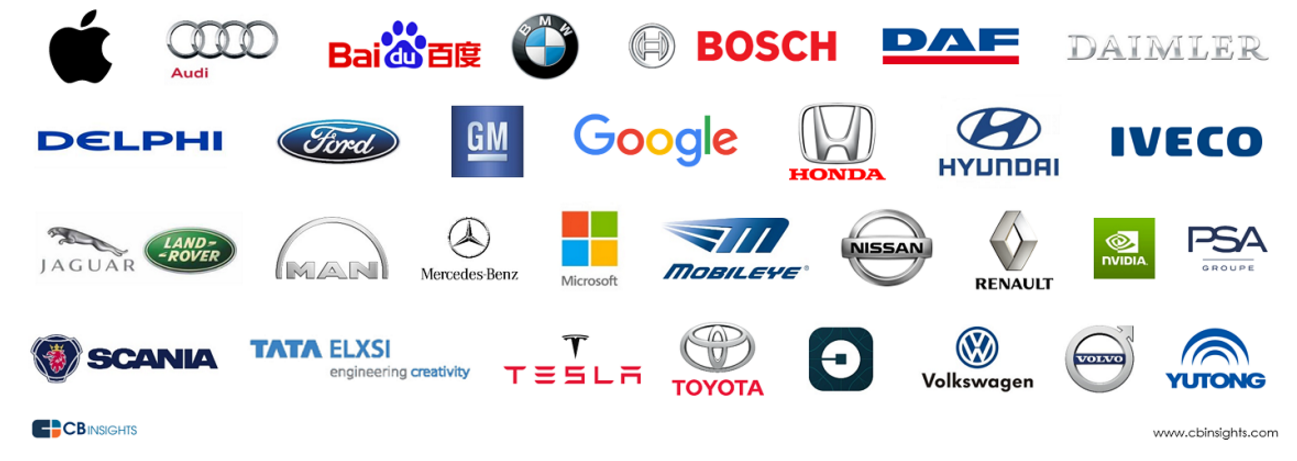 Fonte: CB Insights, abril 2016)
https://www.cbinsights.com/blog/autonomous-driverless-vehicles-corporations-list/
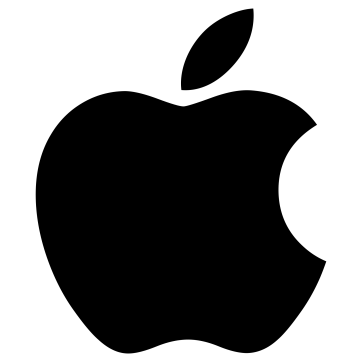 “Project Titan”
Stev Zadesky VP of Product Design
A Apple tem cerca de mil funcionários trabalhando num veículo elétrico, incluindo desenvolvimento de tecnologia self-driving.
?
http://www.macrumors.com/roundup/apple-car/
Desafios (1)

Sistema de Mapas
Altamente detalhados
2 mil milhas mapeadas*
170 mil milhas (Califórnia)
4 milhões de milhas (US)
(*)   os testes do Google foram em vias mapeadas
11 Empresas   (2020):

Tesla
Google
Toyota
BMW
Volvo
Nissan
Ford
GM
Daimler
Audi
Baidu
Apple
Desafios (2)

Condições Ambientais
Neve
Gelo
Chuva 
Neblina
Semáforo
Contra-luz
Falhas
“Ilusões de ótica”
Criança
Folha de jornal
4 estados já criaram leis permitindo a circulação de VA
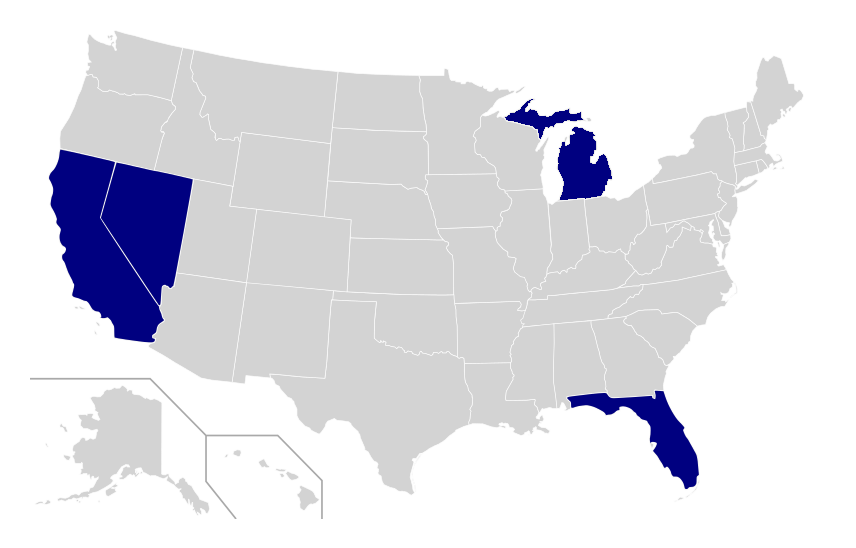 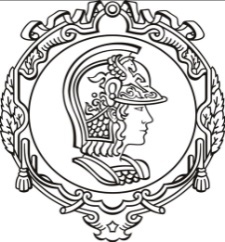 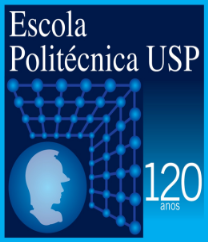 Histórico
Montadoras &
New Players
Google 
Driverless  Car
DARPA
Grand Challenges
EPUSP
GEA
Pesquisa em universidades
Carina – USP SCar
VLP - SPTrans
1980
2003
2007
2012
2015
2020
1940’s  -  Centrilized  Grid
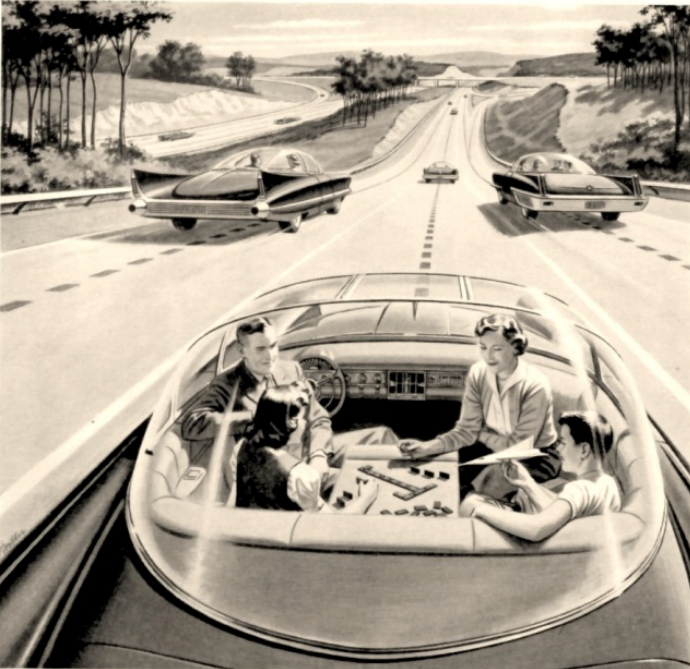 DARPA – Defense Advanced Research Project Agency
2004
Open autonomous vehicle competition
142-miles course
Mojave Desert (CA)
15 cars
No singlle one finished

2007
Urban Challenge
DARPA Challenge
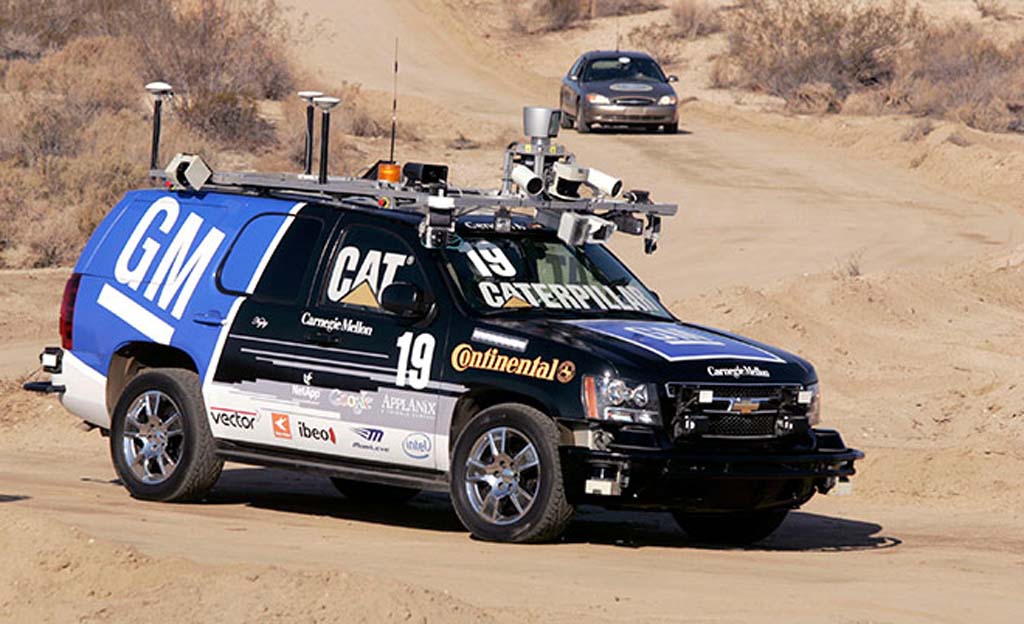 Carnegie Mellon University (CMU)
DARPA Urban Challenge
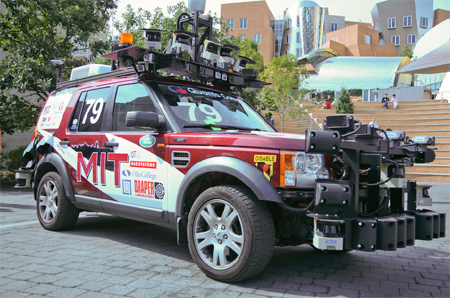 MIT's Computer Science and Artificial Intelligence Laboratory (CSAIL) 
and Lincoln Laboratory
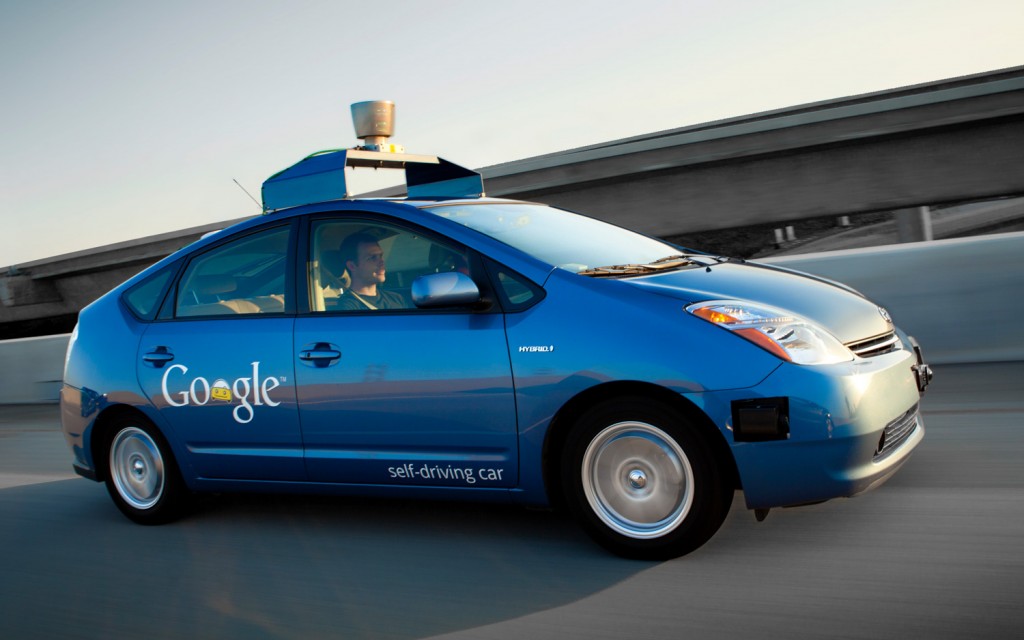 Google, 2012, Toyota Prius
Google Self-Driving Car on City Streets
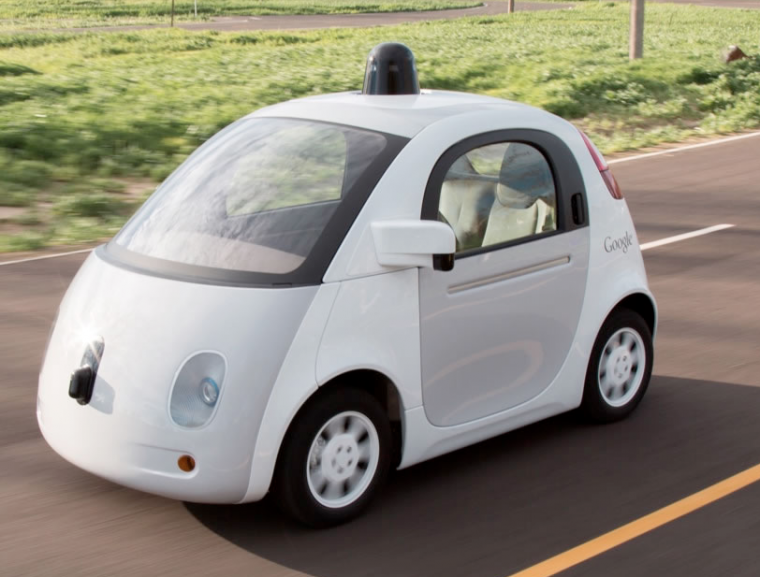 “ A first drive”
assume
controle
Sistema Autônomo
Veículo
Passageiro
transporta
constitui  de
é capaz de
não precisa
Perceber o ambiente
Chassis
Supervisionar
Powertrain
Decidir a rota que vai seguir
Carroceria
Operar
Dirigir o veículo
Eletroeletrônicos
[Speaker Notes: a]
Map
Deep learning
3D Images
GPS
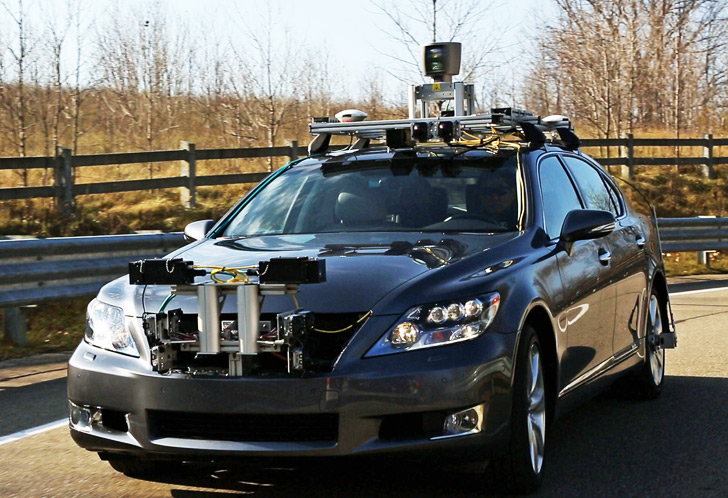 Inertial Sensor
lanes,
road signs, environment
Lidar
CAN
Radar
steering,
acceleration and breaking control
Vehicle dynamics
Sensores e atuadores para Veículos Autônomos

Navegação e guiagem
Onde estou, onde quero ir e como faço?

Direção e segurança
Dirigir o veículo, garantir reação adequada e seguir leis de trânsito

Desempenho
Gerenciamento de sistemas básicos do carro
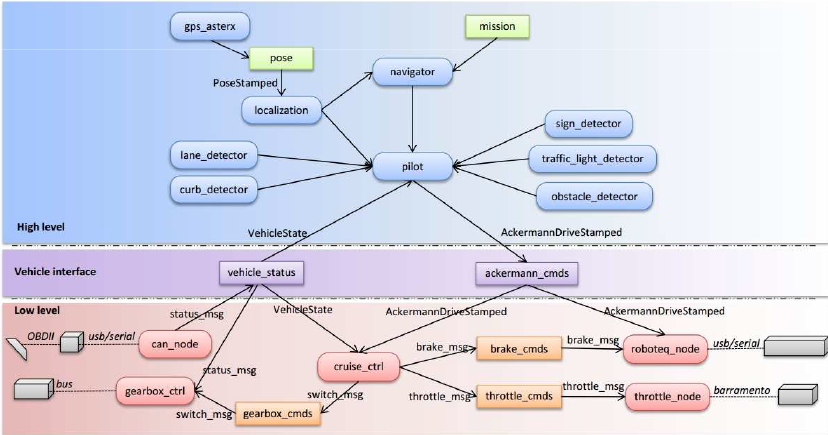 LIDAR – Light Detection And Ranging
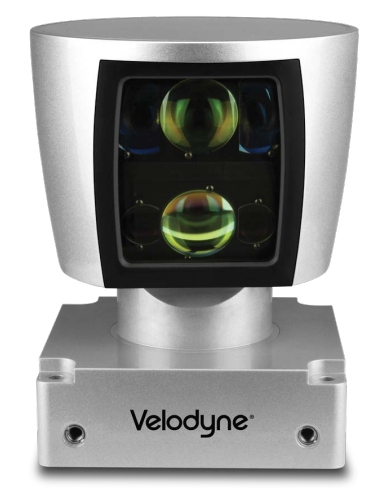 5 – 20 Hz frame rate
2.2 million points per second
64 lasers/detector
360 degree field of view
0.08 degree angular resolution
2 cm distance accuracy
50 m range for pavement
120 m range for cars
Laser: 905 nm,  ~ 10 ns pulse
300 – 1200 RPM spin rate
HDL-64E
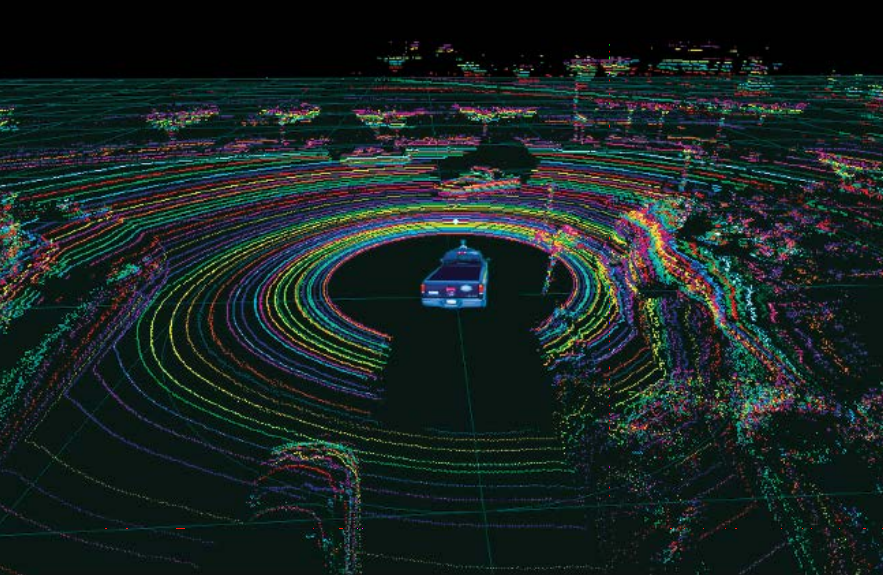 Actual point cloud image from HDL-64E S3 showing vehicle at intersection and other vehicles in vicinity along with road features.
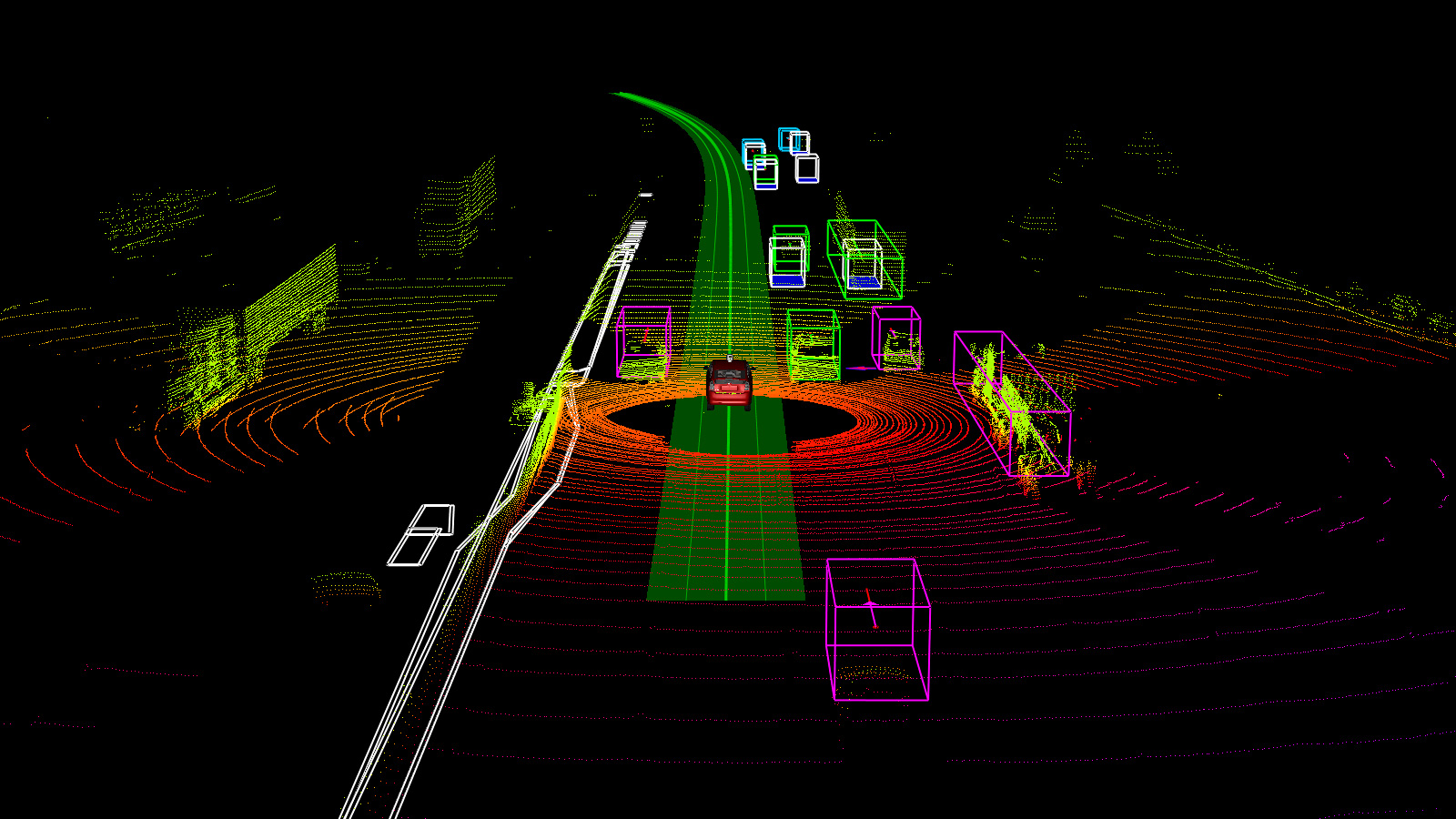 RADAR (Radio Detection And Ranging)
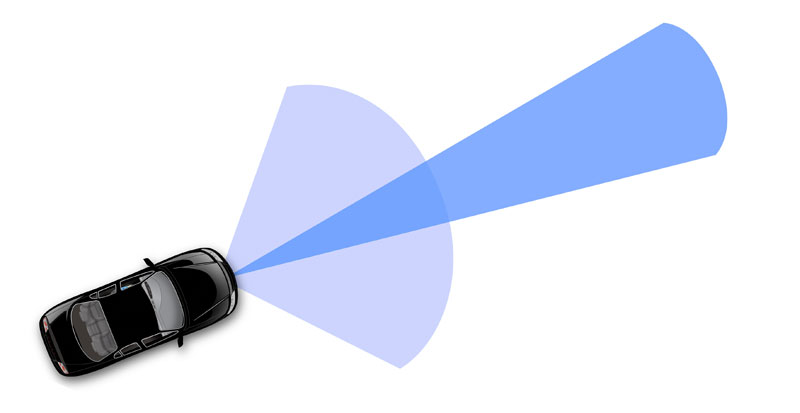 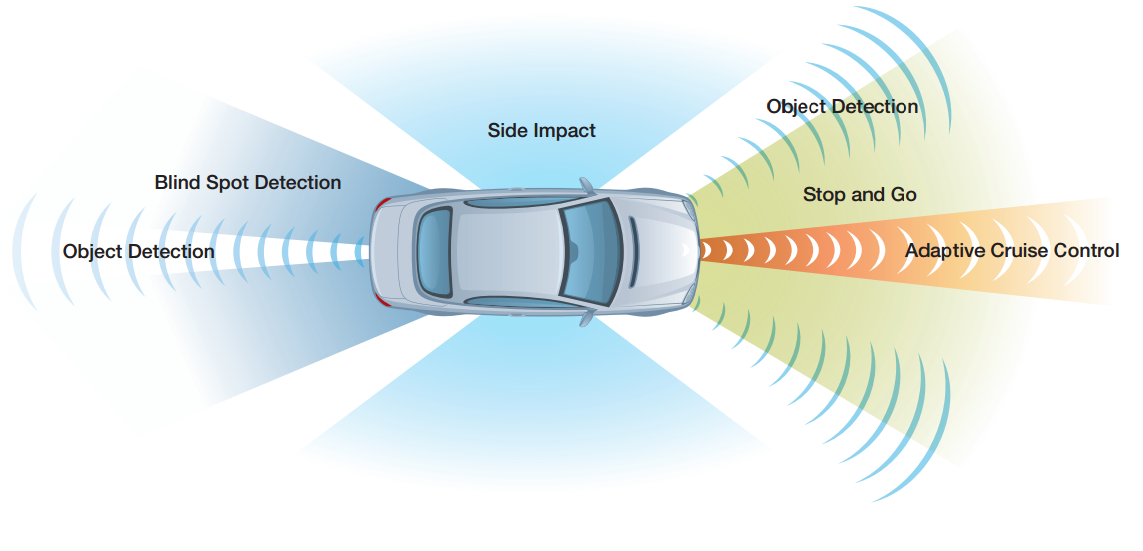 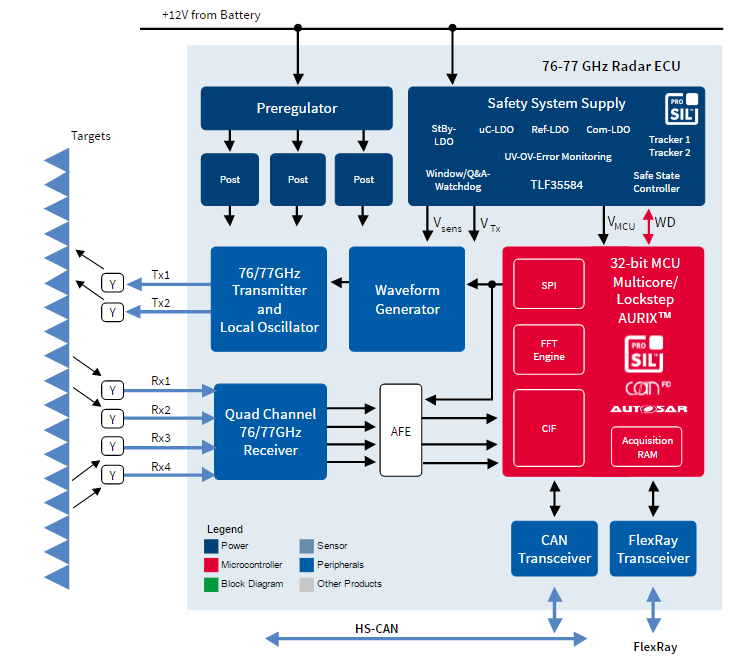 Radar Automotivo ( 77 ~ 79 GHz)
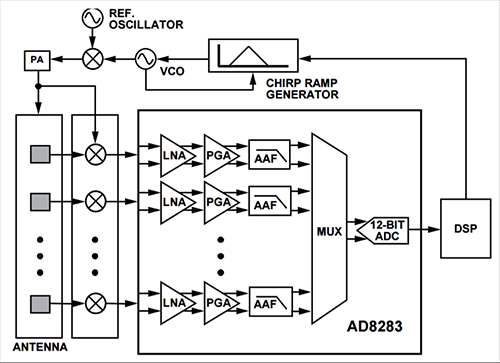 (6 canais -  captura de múltiplas reflexões)
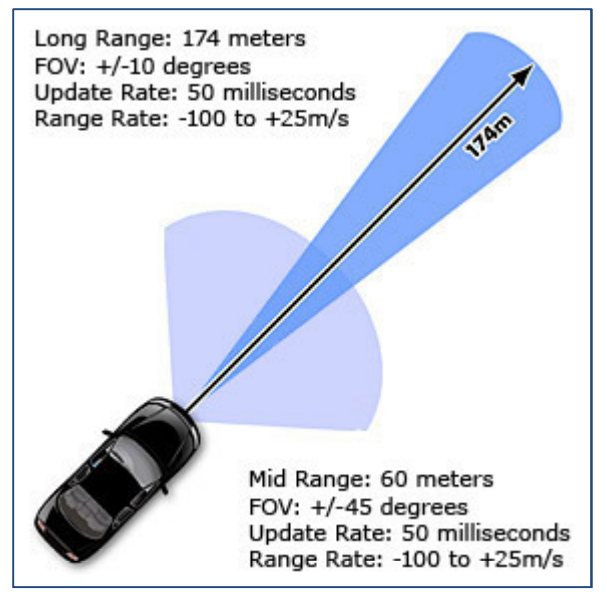 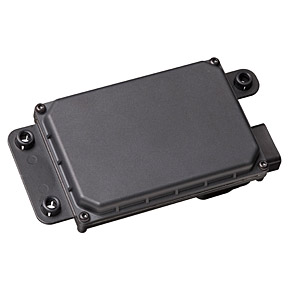 ESR - Delphi
Global Positioning System (GPS)
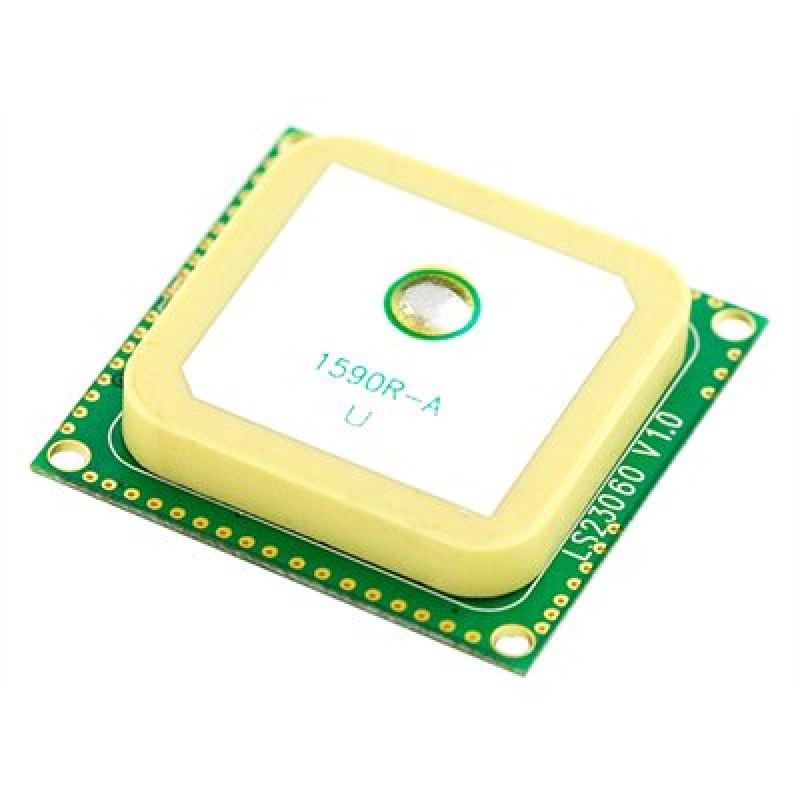 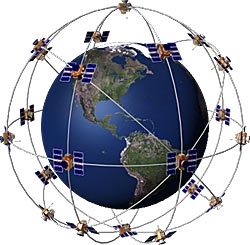 LS20031 66 Channels 5 Hz GPS Receiver
 ( 3 m accuracy)
#1   Navegação e Guiagem

Saber onde estou indo
Onde estou, quais são os caminhos para chegar onde quero?

GPS (48 canais)
Regiões com obstruções

Inertial Measurement Unit (IMU)
Acelerômetro (MEMS)
Giroscópio
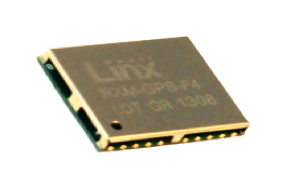 Diferential GPS (DGPS)
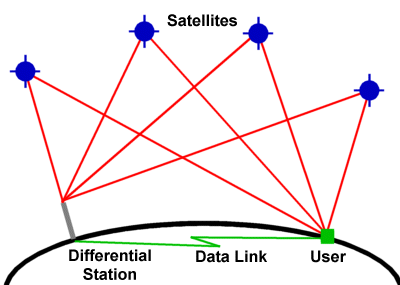 (10 cm  accuracy)
Inertial Measurement Unit (IMU)
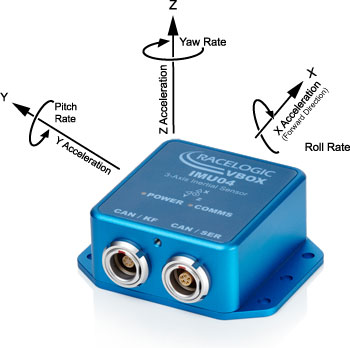 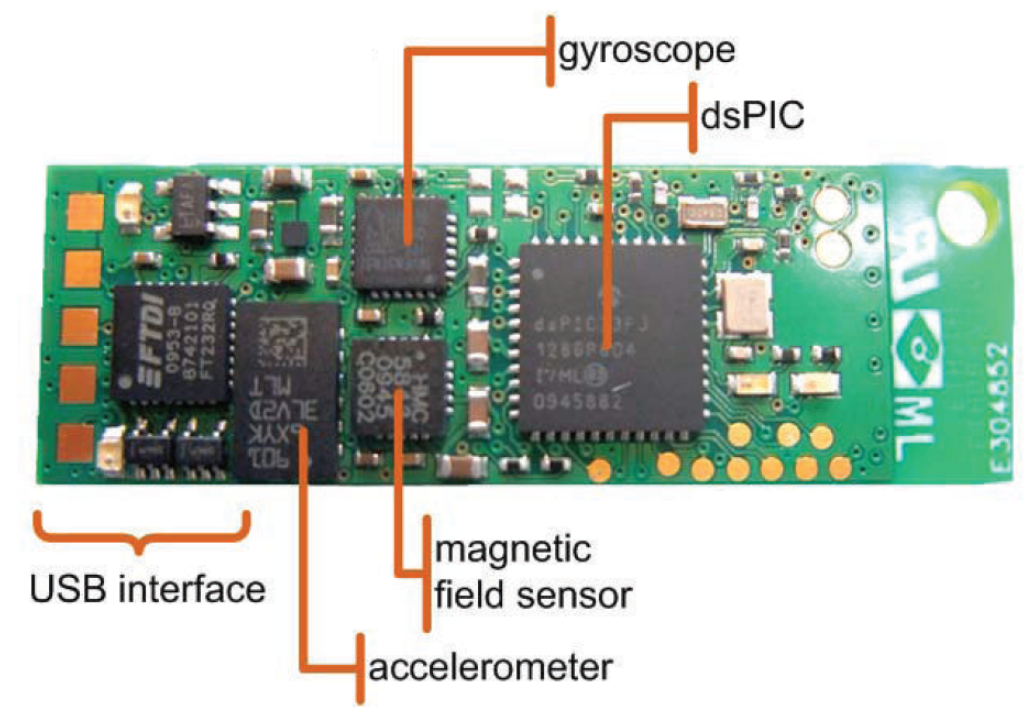 GPS and IMU Integration
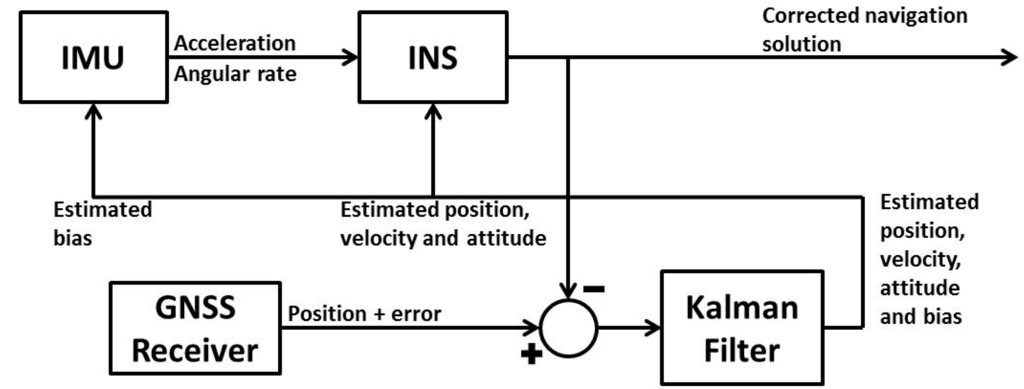 Sistema de Navegação Inercial  (IMU)
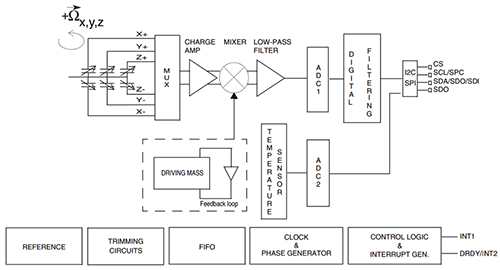 (Giro)
(Accel)
#2  Ver onde estou indo

Interpretar o cenário em volta
Visão 360˚

Matriz de câmeras de vídeo
Dificuldade mecânicas de fixação múltipla
Volume de dados para processamento
Percepção
Iluminação, sombras, interferência de raios

LIDAR (Light Detection and Ranging – laser radar)
Fornece informações 3D do ambiente em volta.
Video Cameras
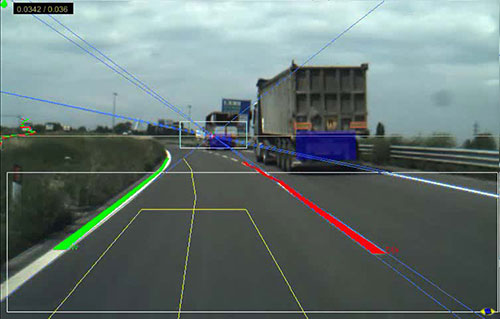 Structure from Motion (SfM)
Processo de estimação de estruturas 3D a partir de sequencias de imagens 2D.

Problema similar à reconstrução de imagem 3D a partir de visão estéreo.
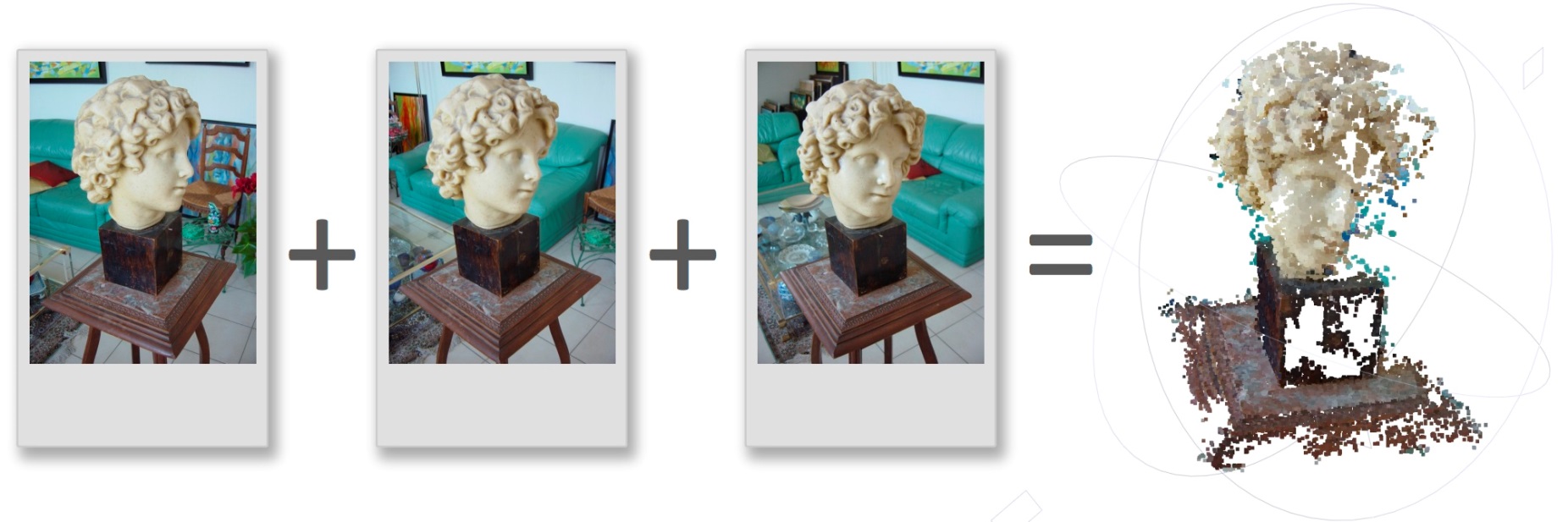 Visão estéreo e imagem 3D
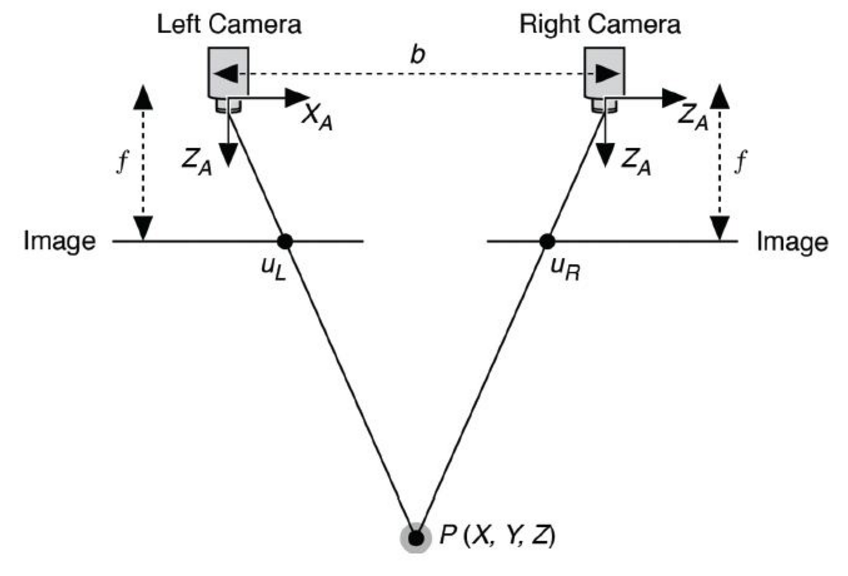 Depth = f*b/d

d = uL – uR
f :  focal length of a camera.XA  X-axis of a camera.ZA  optical axis of a camera.P   real-world point
uL  uR  left and righ projections
Stereo Vision-based obstacle detection
Software
Comportamento dinâmico
Outros motoristas
Pedestres
Objetos do entorno
Aprendizagem com experiências:
Veículo lento na faixa da direita
Buraco ou algo estranho na via
Congestionamento na faixa esquerda
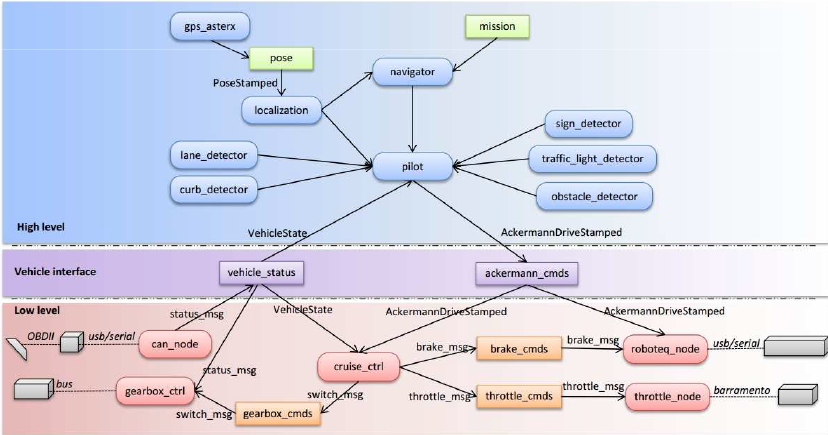 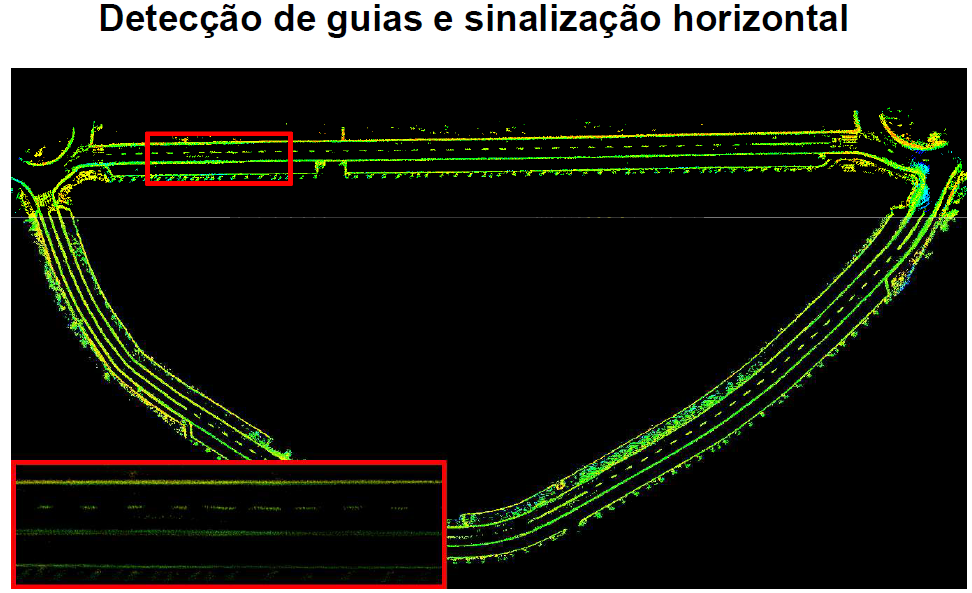 PERCEPÇÃO
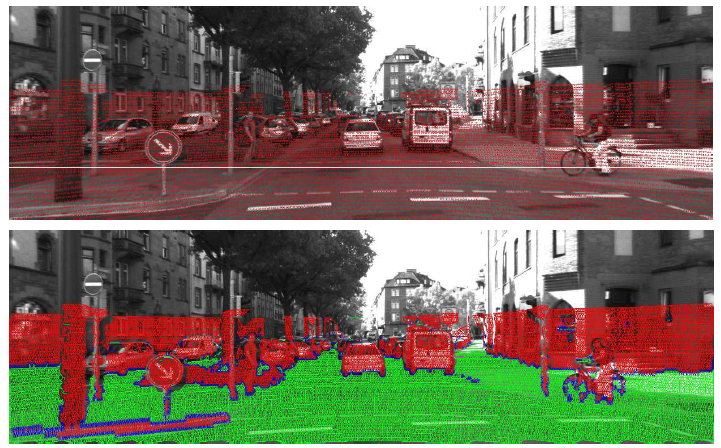 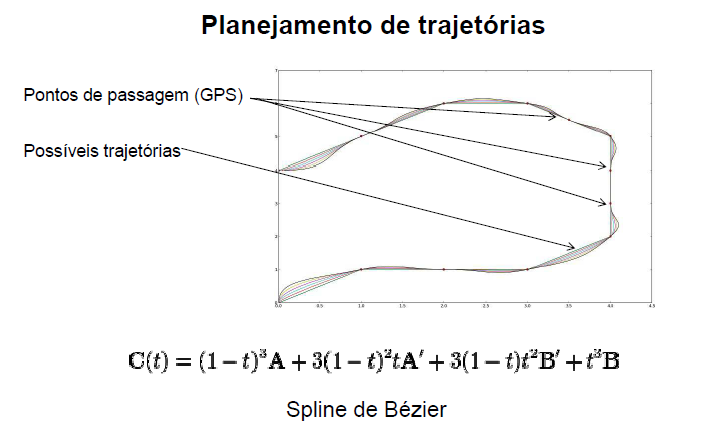 Nuvem de pontos – Sensor Velodyne
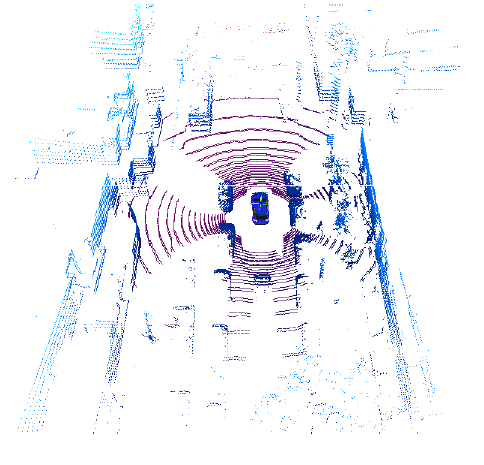 Sistema Computacional
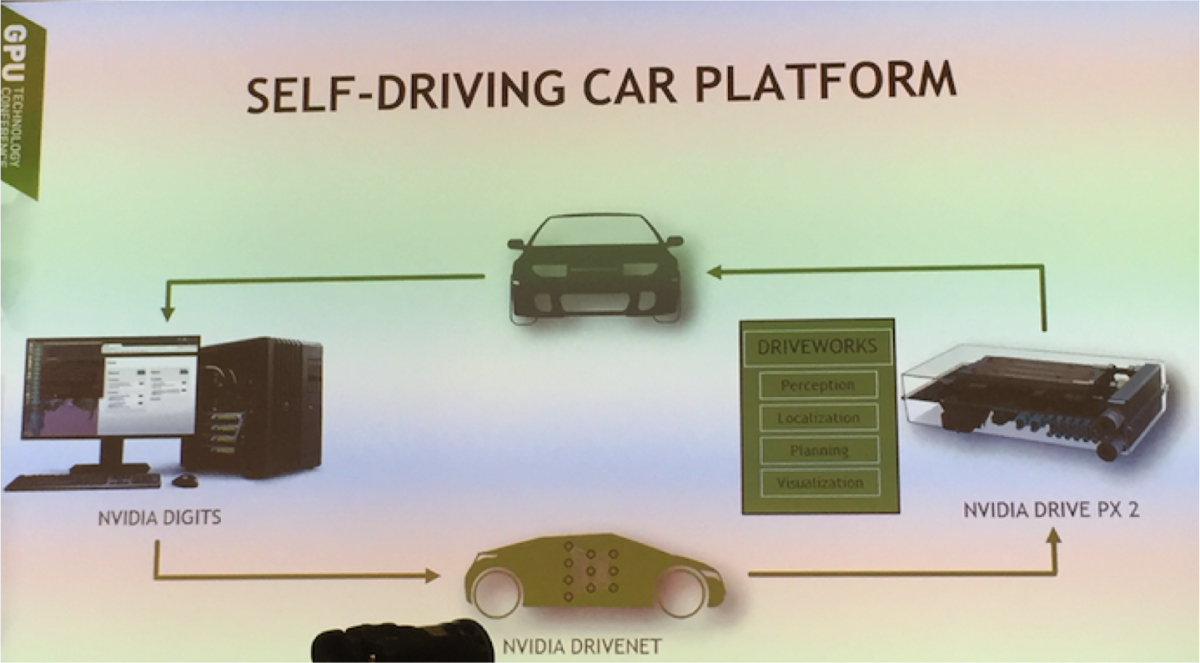 GPU and Deep-learning platform
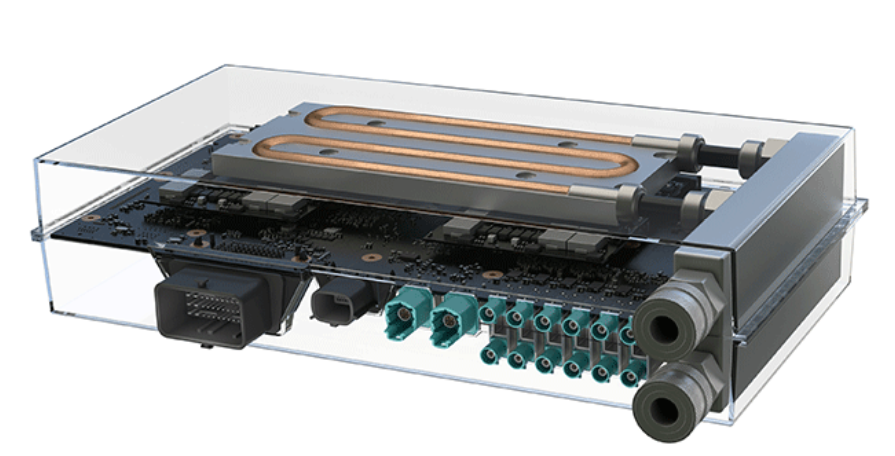 Nvidia Drive PX2 – 12 CPU cores, 4 GPU, liquid-cooled,
8 Teraflops of processing power (150 x MacBook Pro)
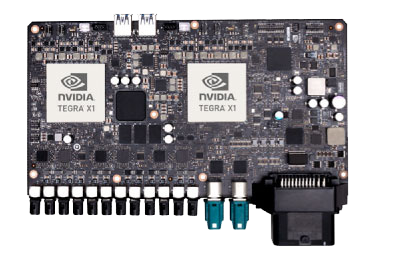 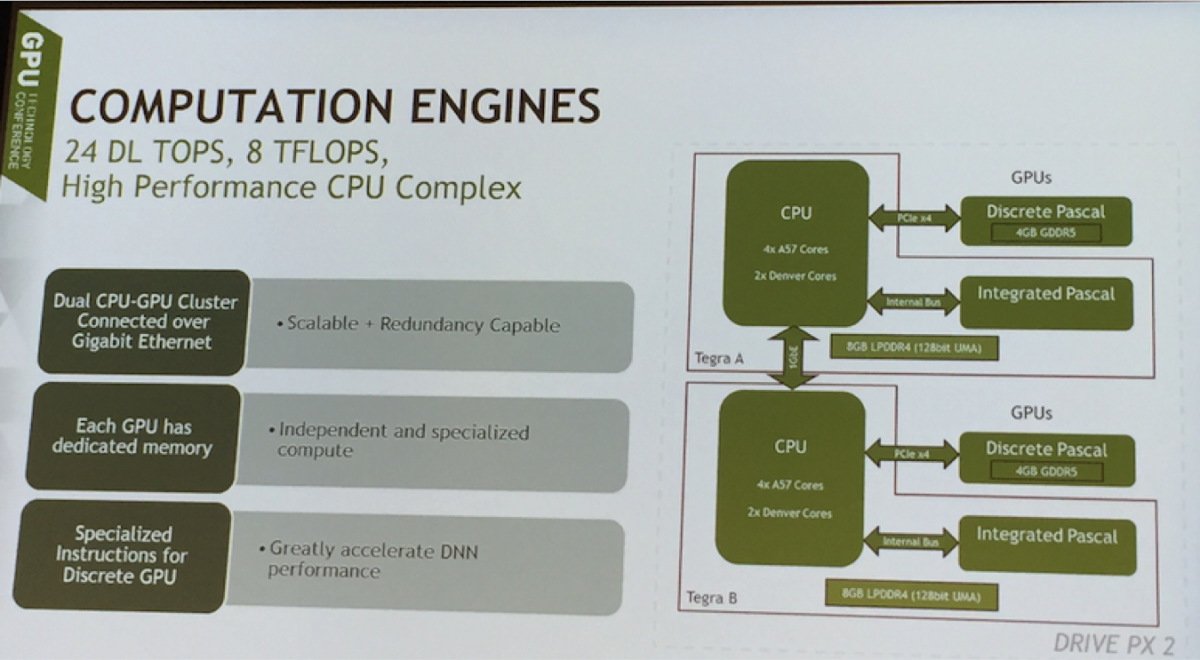 Computer vision and deep neural network pipeline
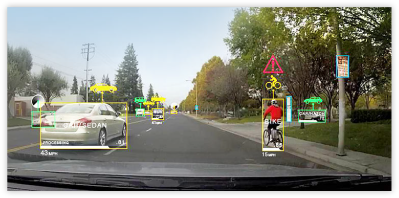 High Definition Mapping
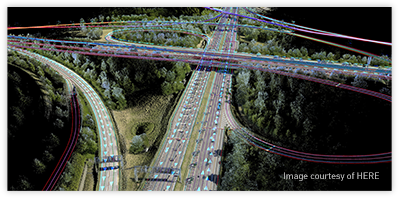 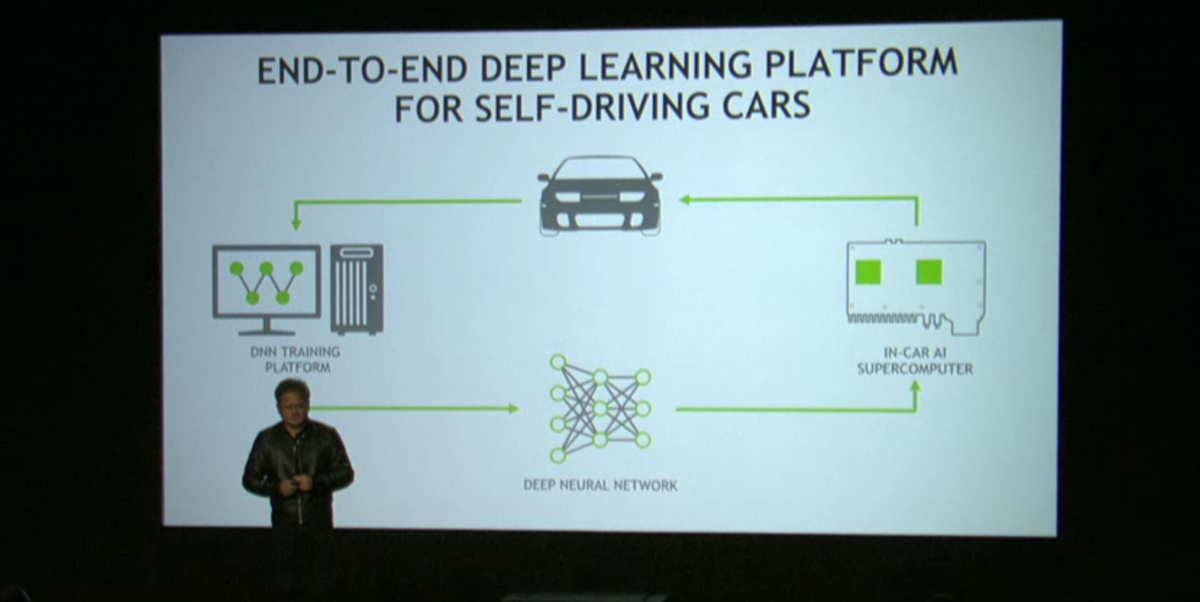 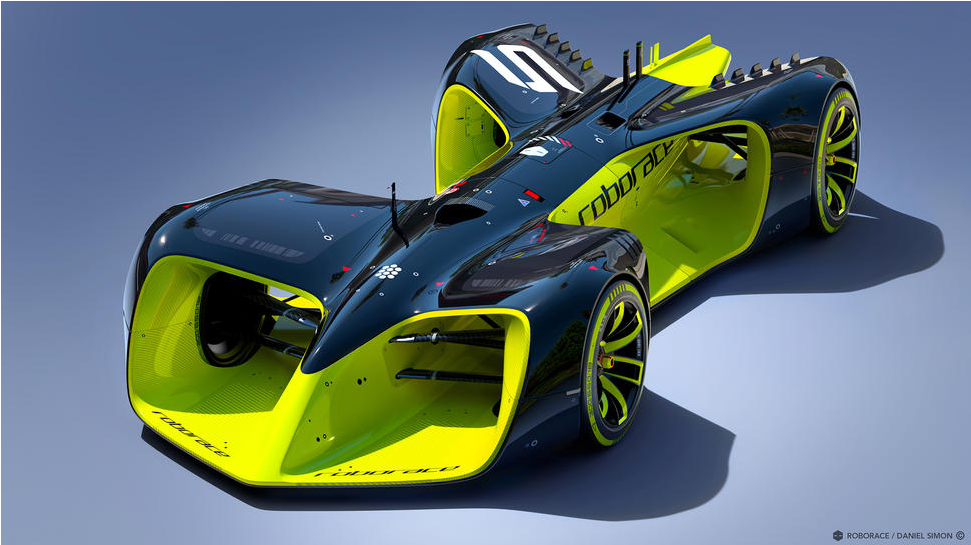 Roborace car with Nvidia’s Drive PX 2 computer
http://www.cnet.com/roadshow/news/self-driving-race-car-series-to-use-nvidias-brains/
IARA – Intelligent Autonomous Robotic Automobile (UFES)
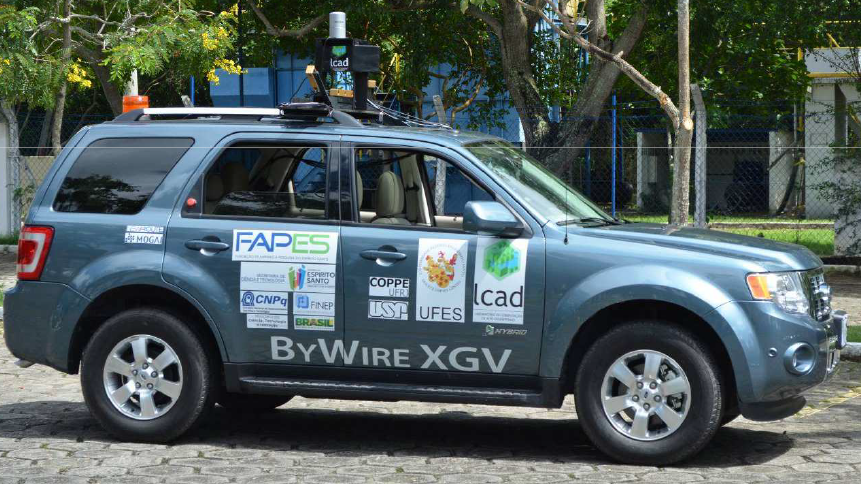 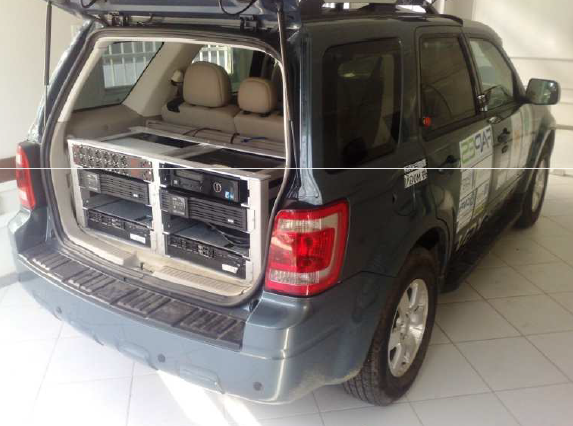 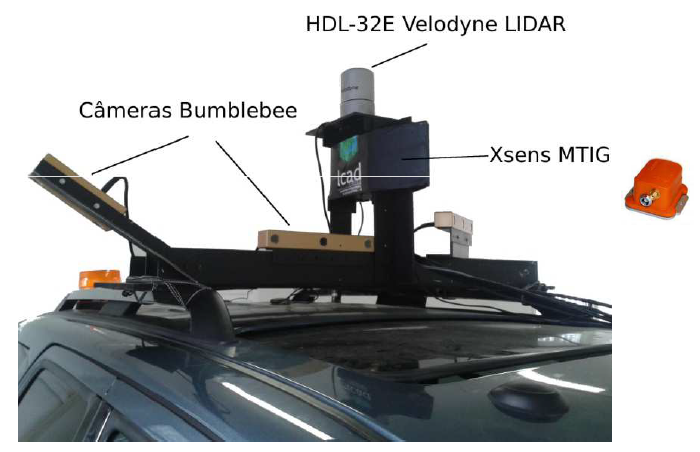 Imagem Estéreo
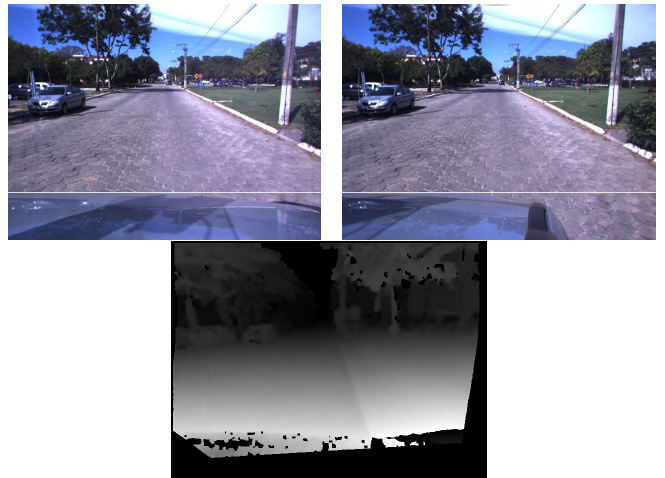 Softwares de Desenvolvimento
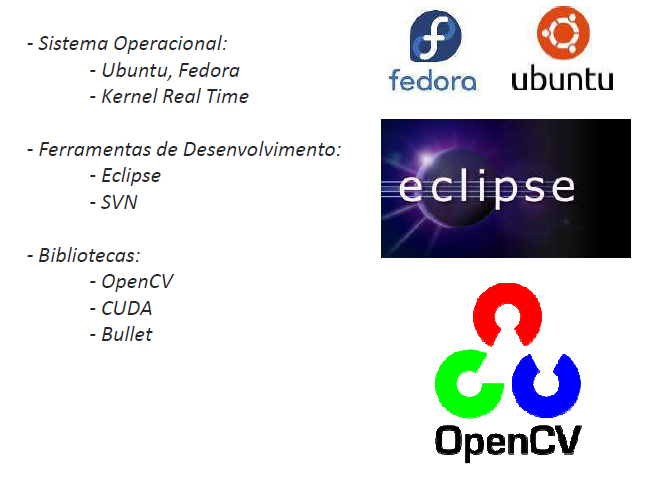 CARINA (USP São Carlos)
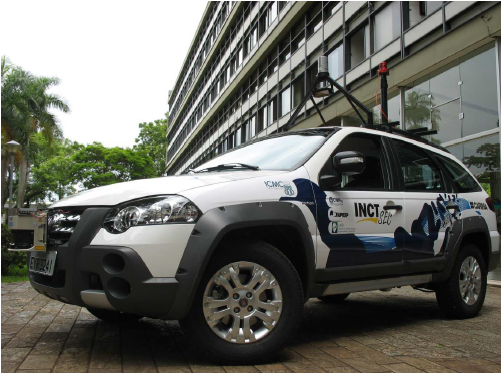 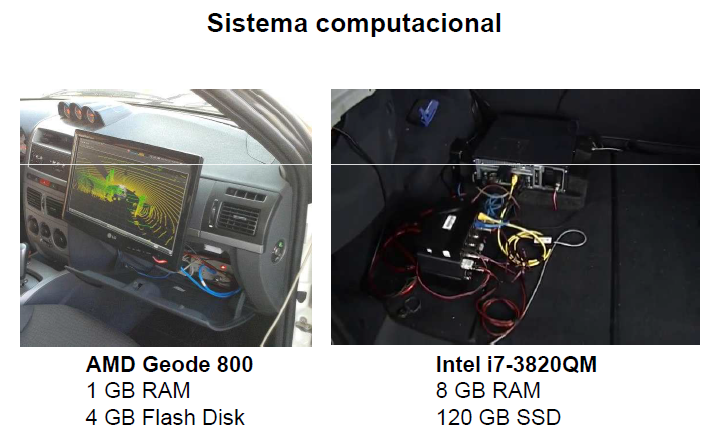 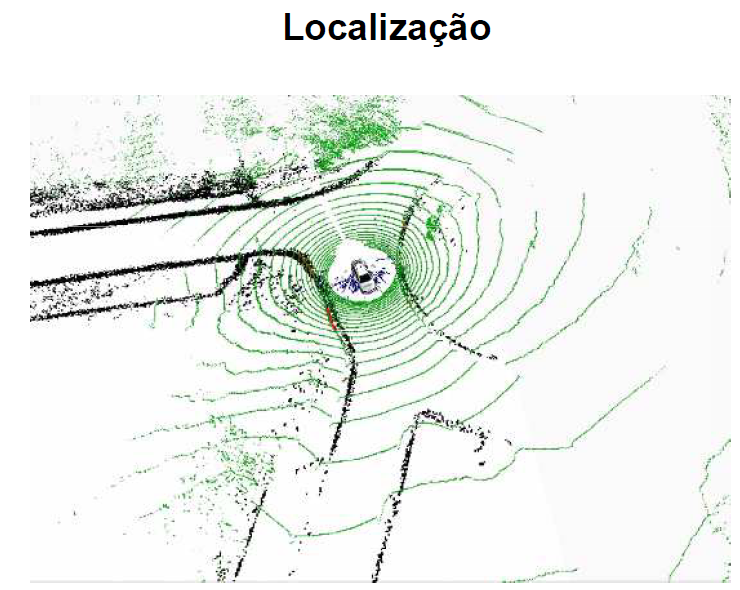 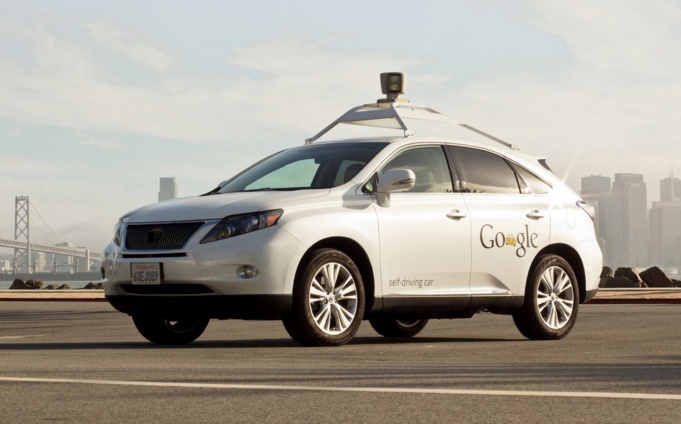 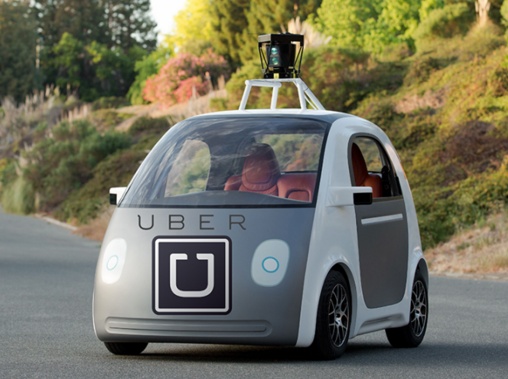 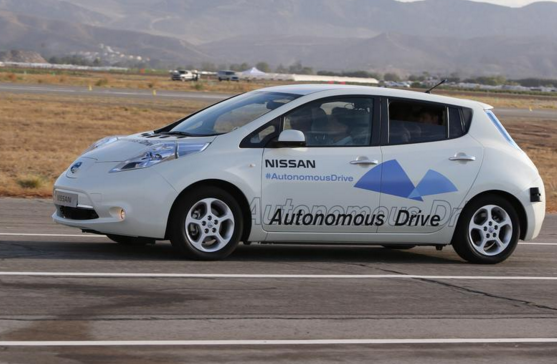 PLATOON - FORD
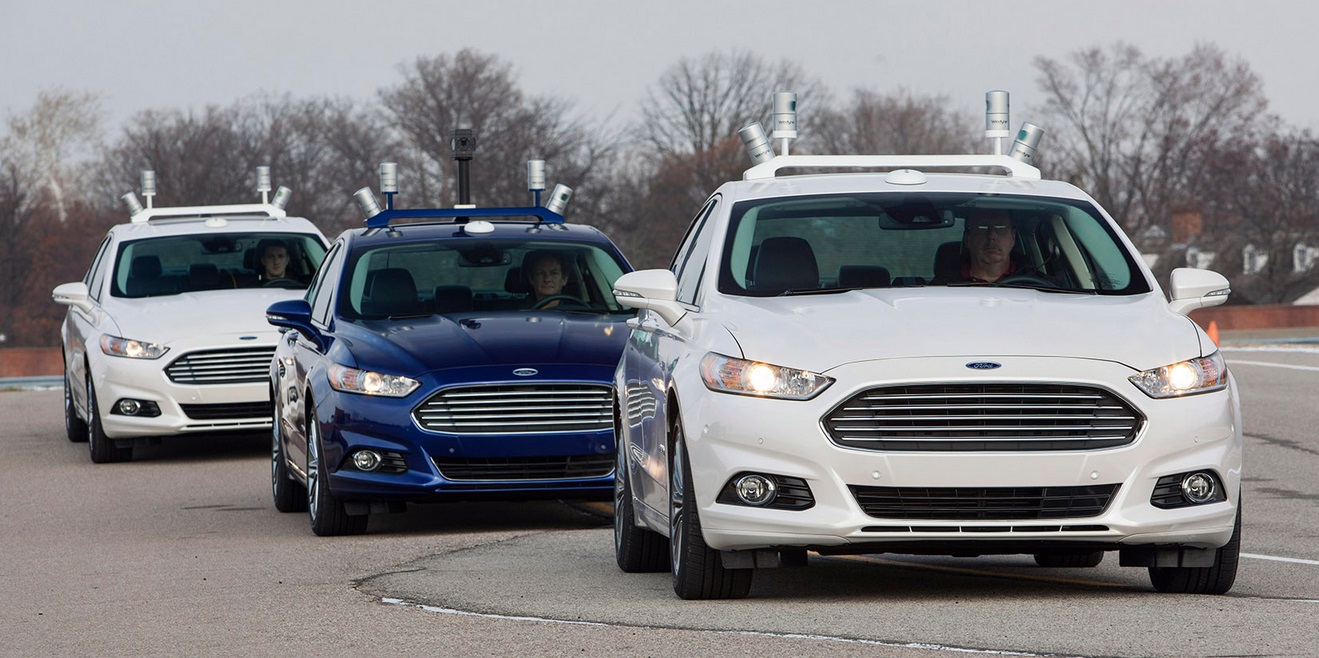 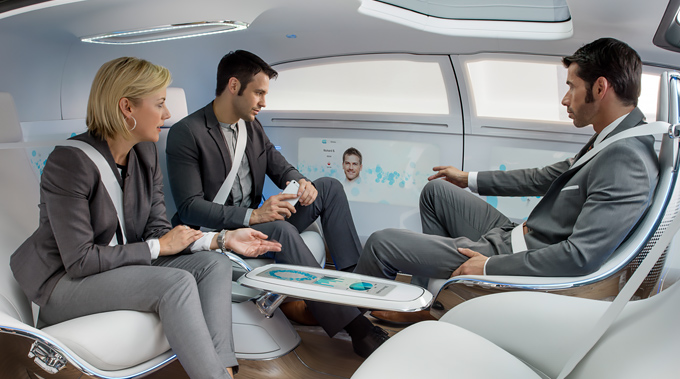 FIM